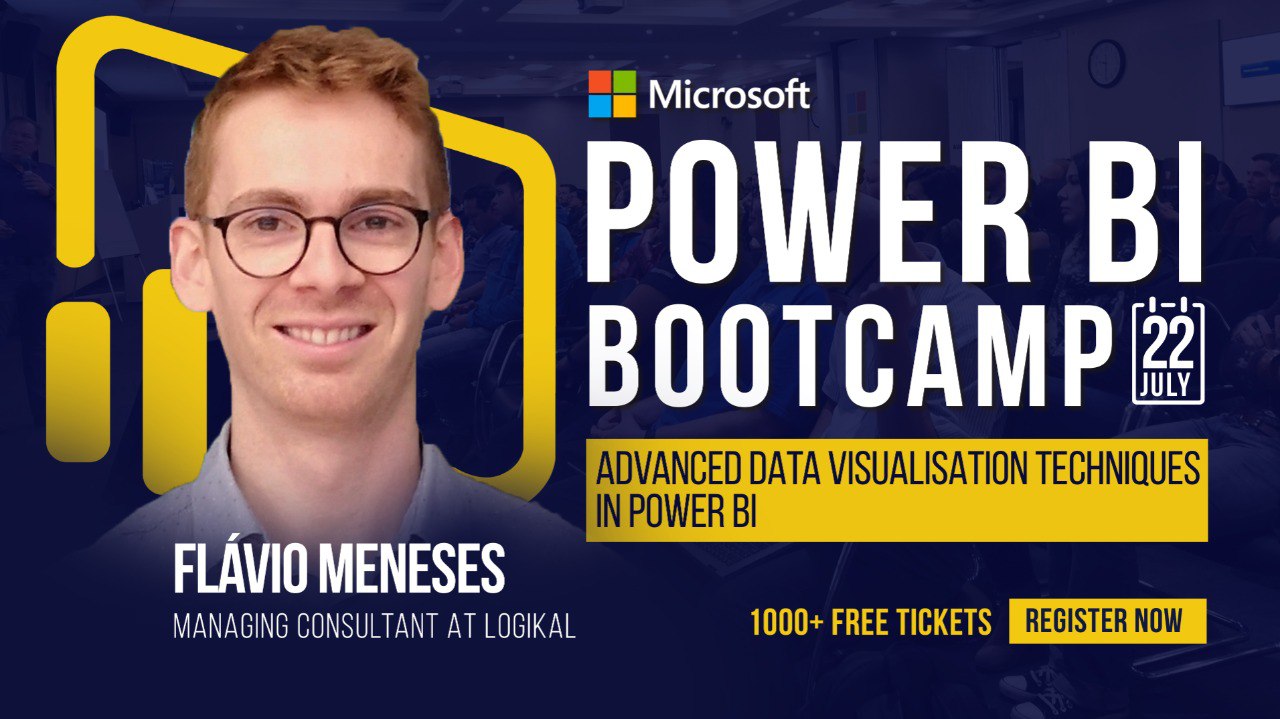 Intro
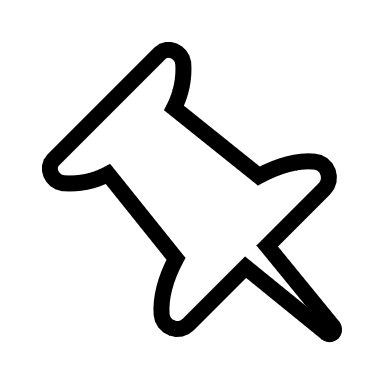 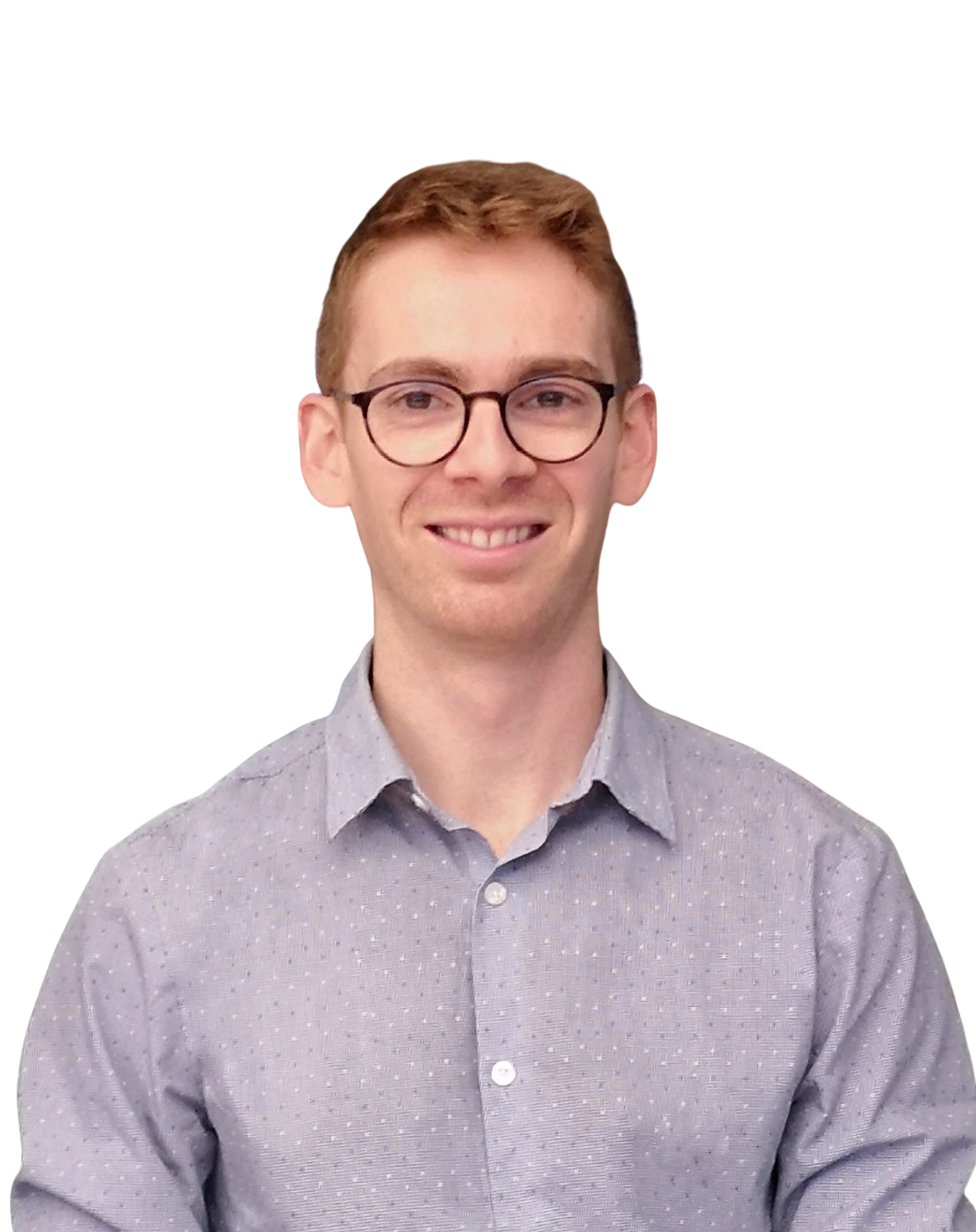 I’m Flavio Meneses, originally from Portugal and living in the UK since 2014;
Microsoft Certified Data Analyst Associate;
Managing Consultant & BI Developer at LogiKal Projects.
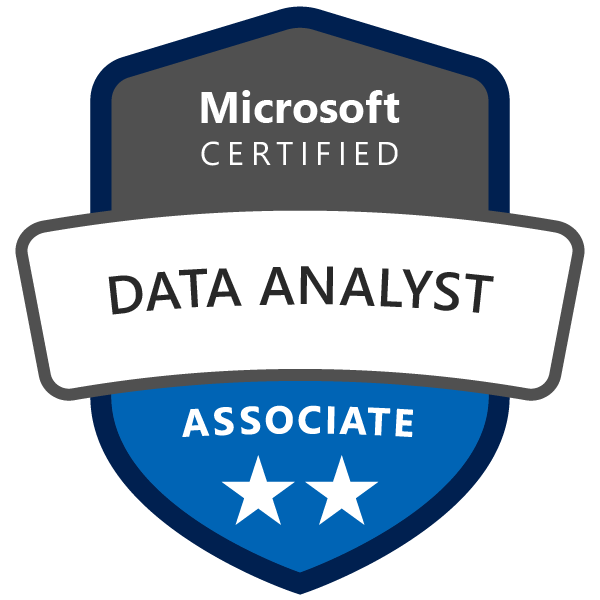 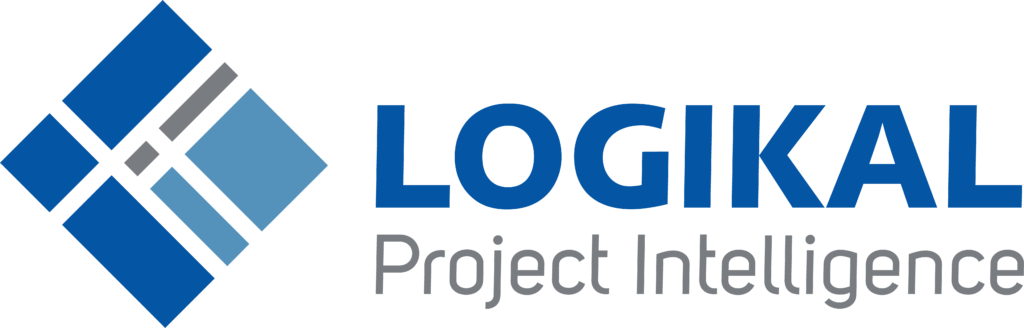 Agenda
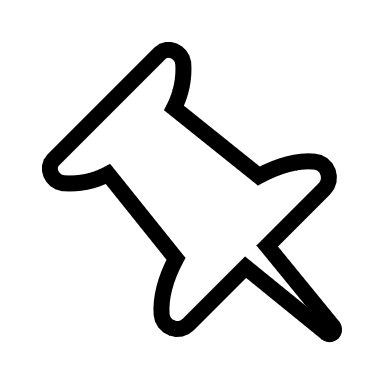 1
Data visualisation principles
2
Python and R
3
SVG
4
Deneb
5
Charticulator
6
Power BI visuals SDK
Data visualisation principles
1
Data visualisation principles
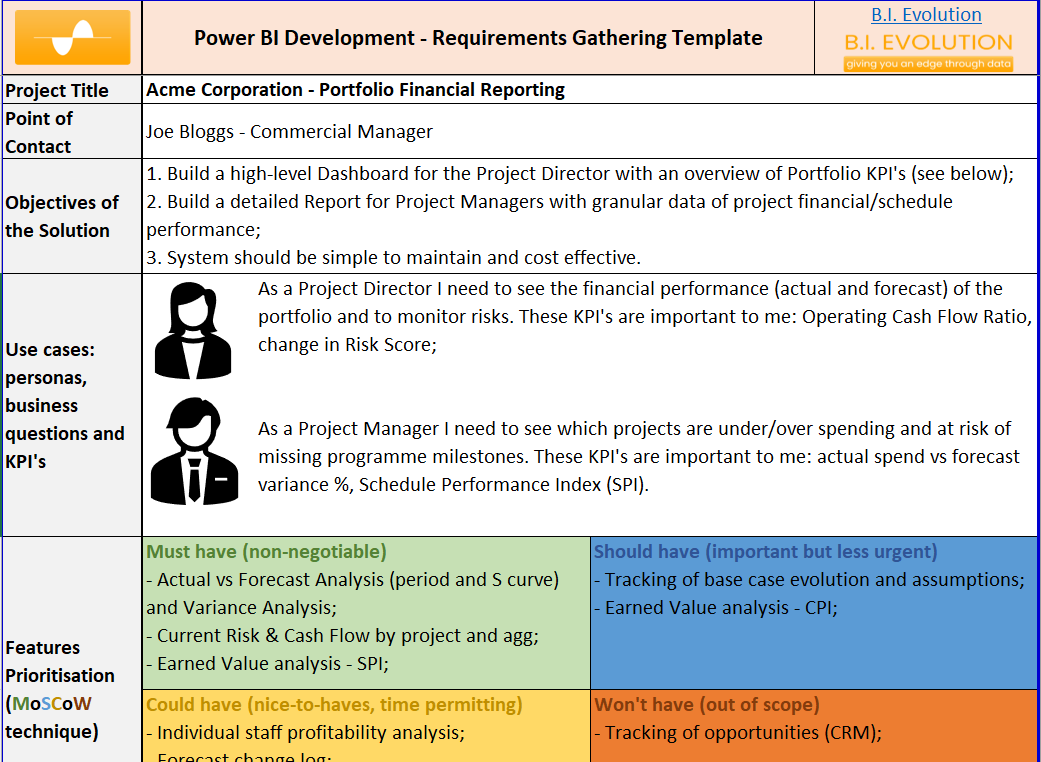 1. Gather requirements
Source
Data visualisation principles
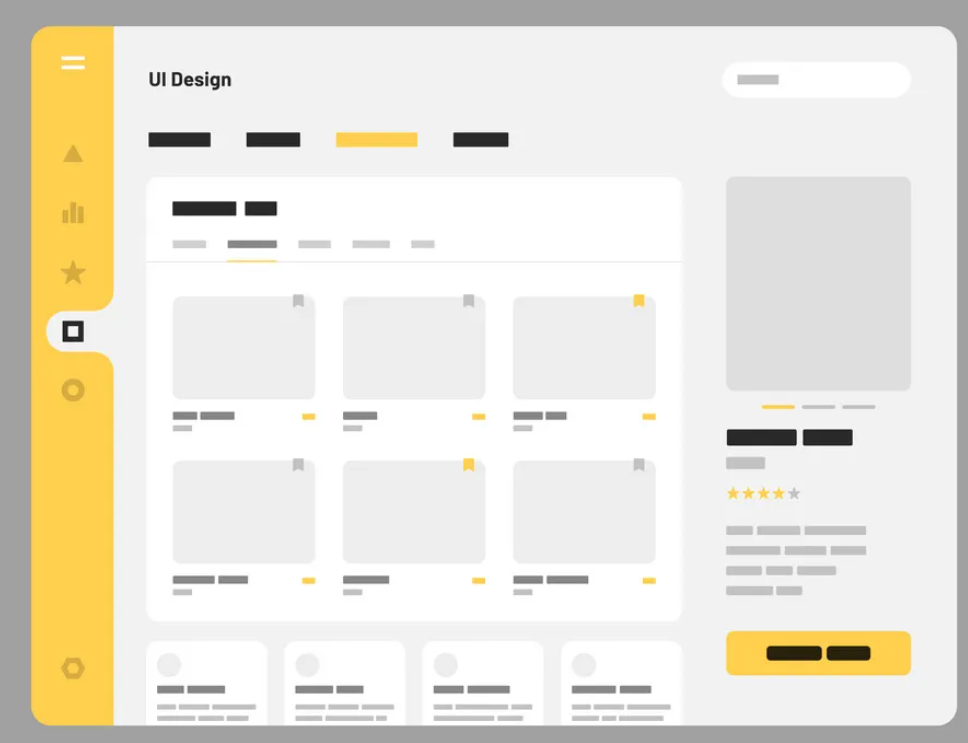 2. Wireframe
Source
Data visualisation principles
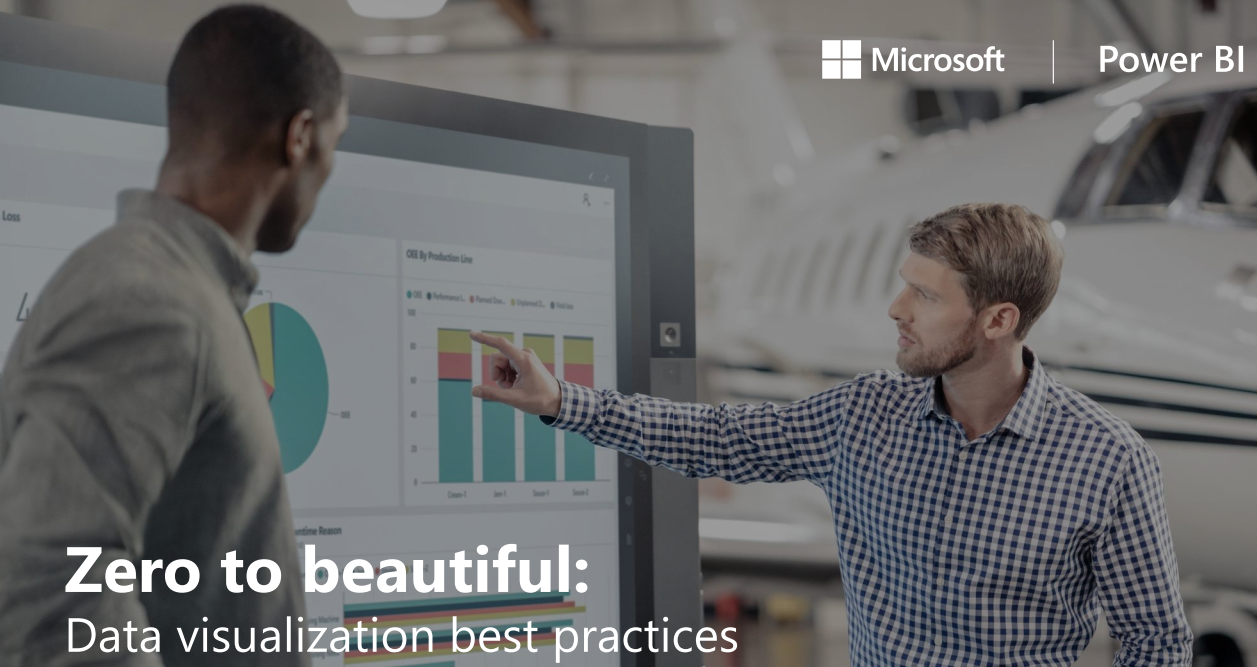 3. Stick to the basics
Source
Data visualisation principles
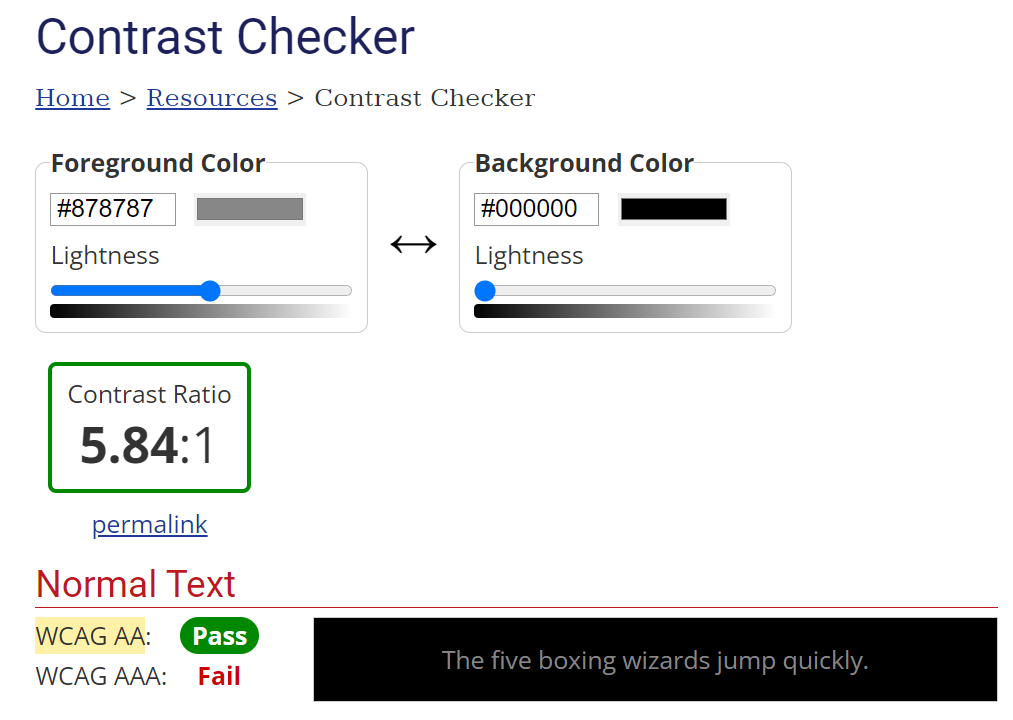 4. Remember accessibility
Source
Data visualisation principles
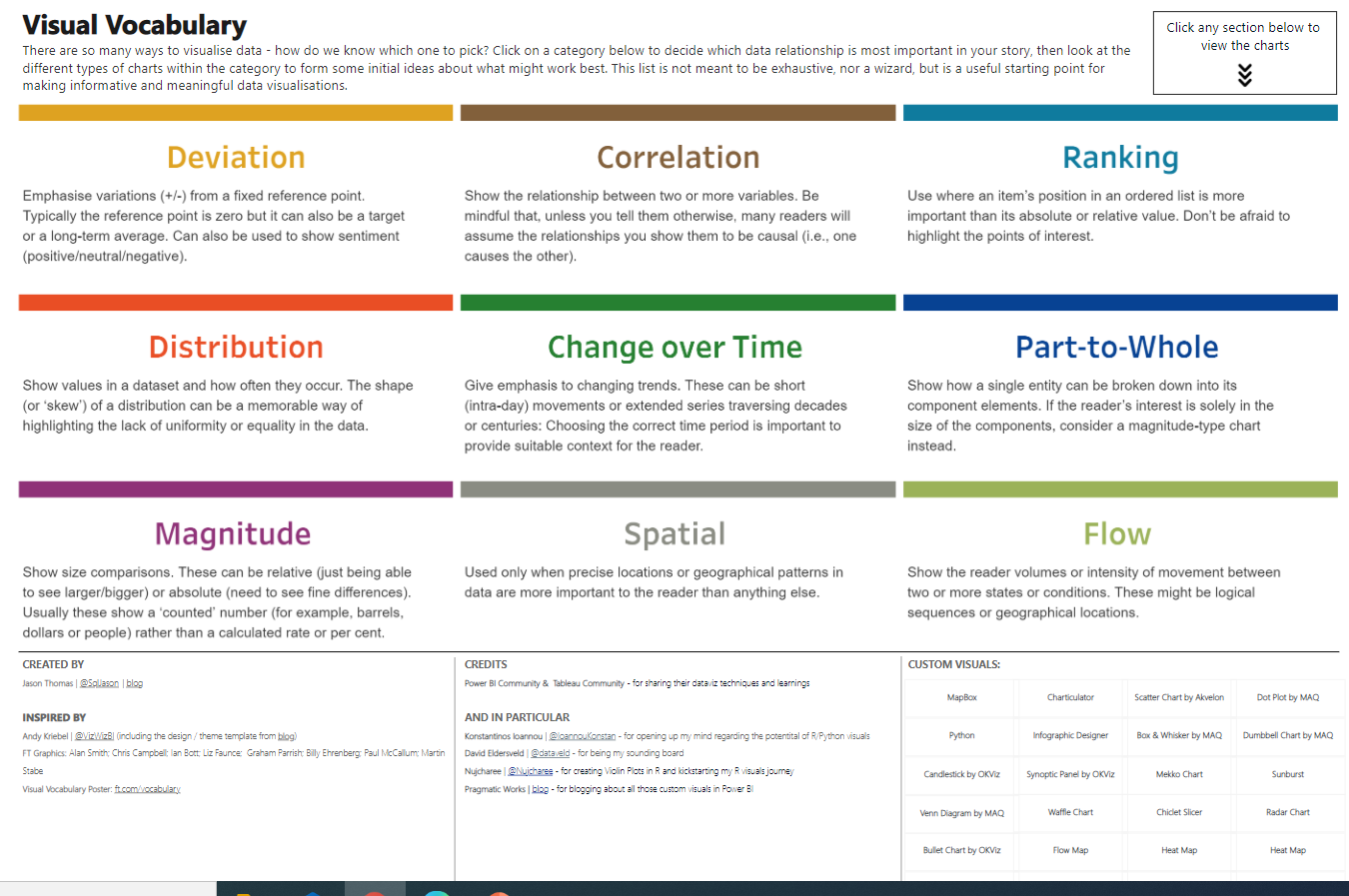 5. Pick the right tool for the job
Source
Data visualisation principles
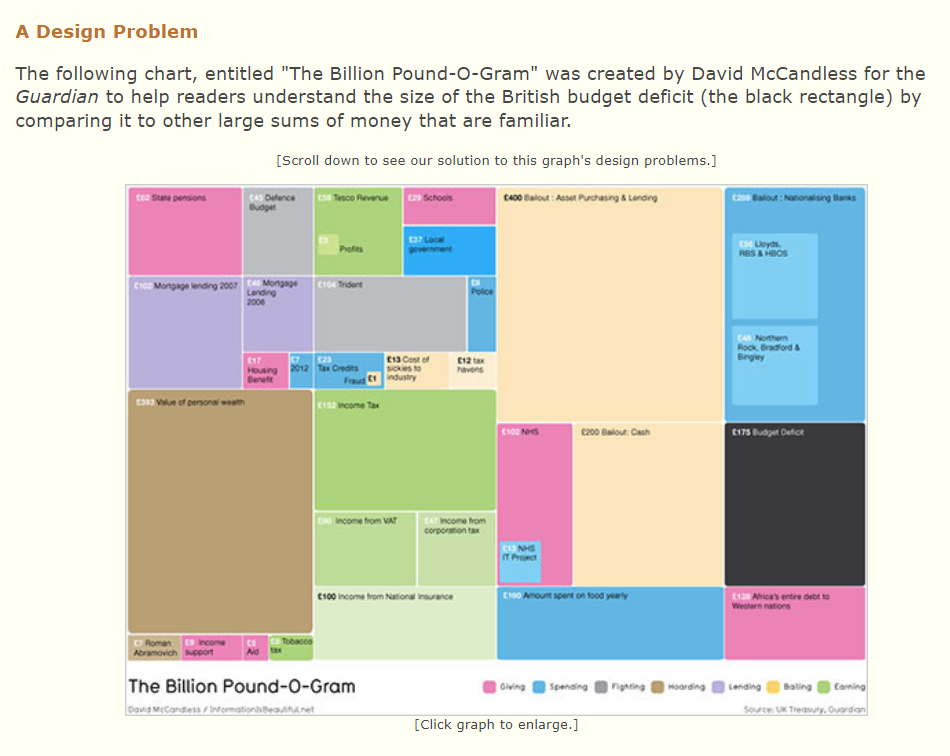 A case study
Source
Python and R
2
Python and R scripts
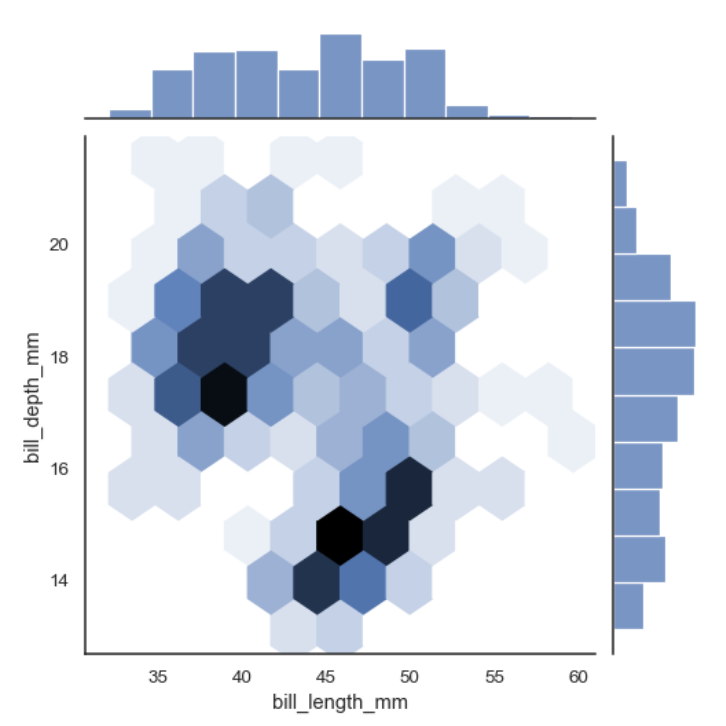 1. Installation guide from MS here;
2. Example from the Python “Seaborn” package. Source 
3. Beware of limitations. Needs paid licensing for publishing; can’t publish to web.
[Speaker Notes: import numpy as np
import seaborn as sns
import matplotlib.pyplot as plt
sns.set_theme(style="ticks")rs = np.random.RandomState(11)
x = rs.gamma(2, size=1000)
y = -.5 * x + rs.normal(size=1000)sns.jointplot(x=x, y=y, kind="hex", color="#4CB391")plt.show()]
SVG
3
SVG
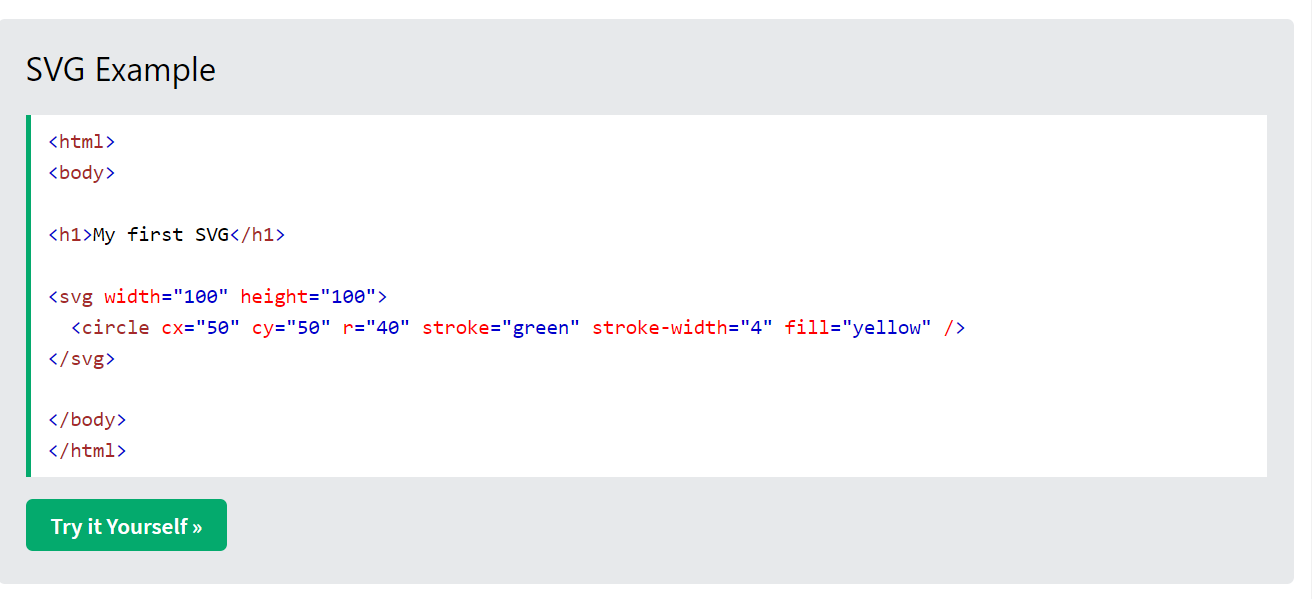 SVG 101
Source
SVG
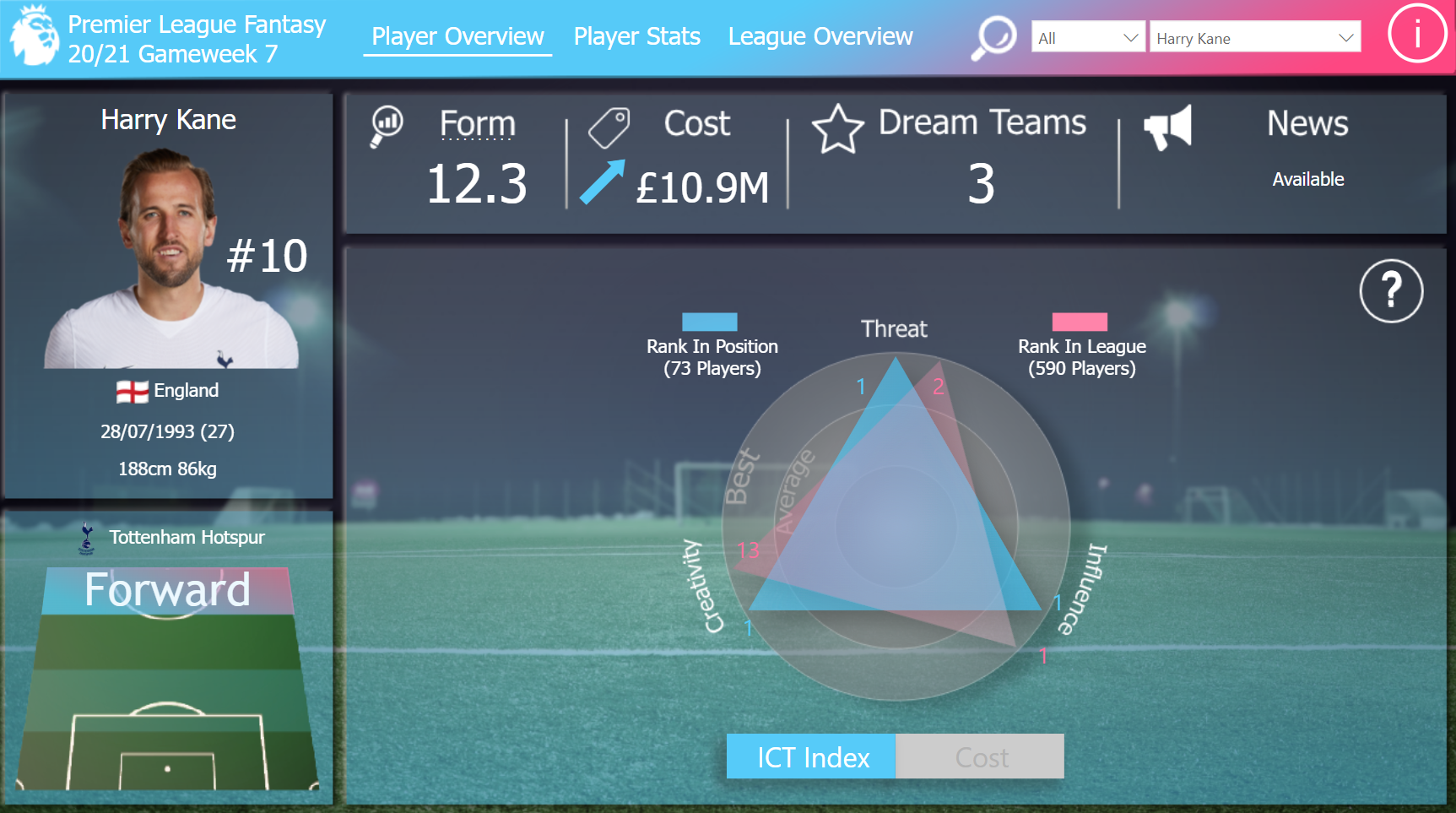 A case study
Source
SVG
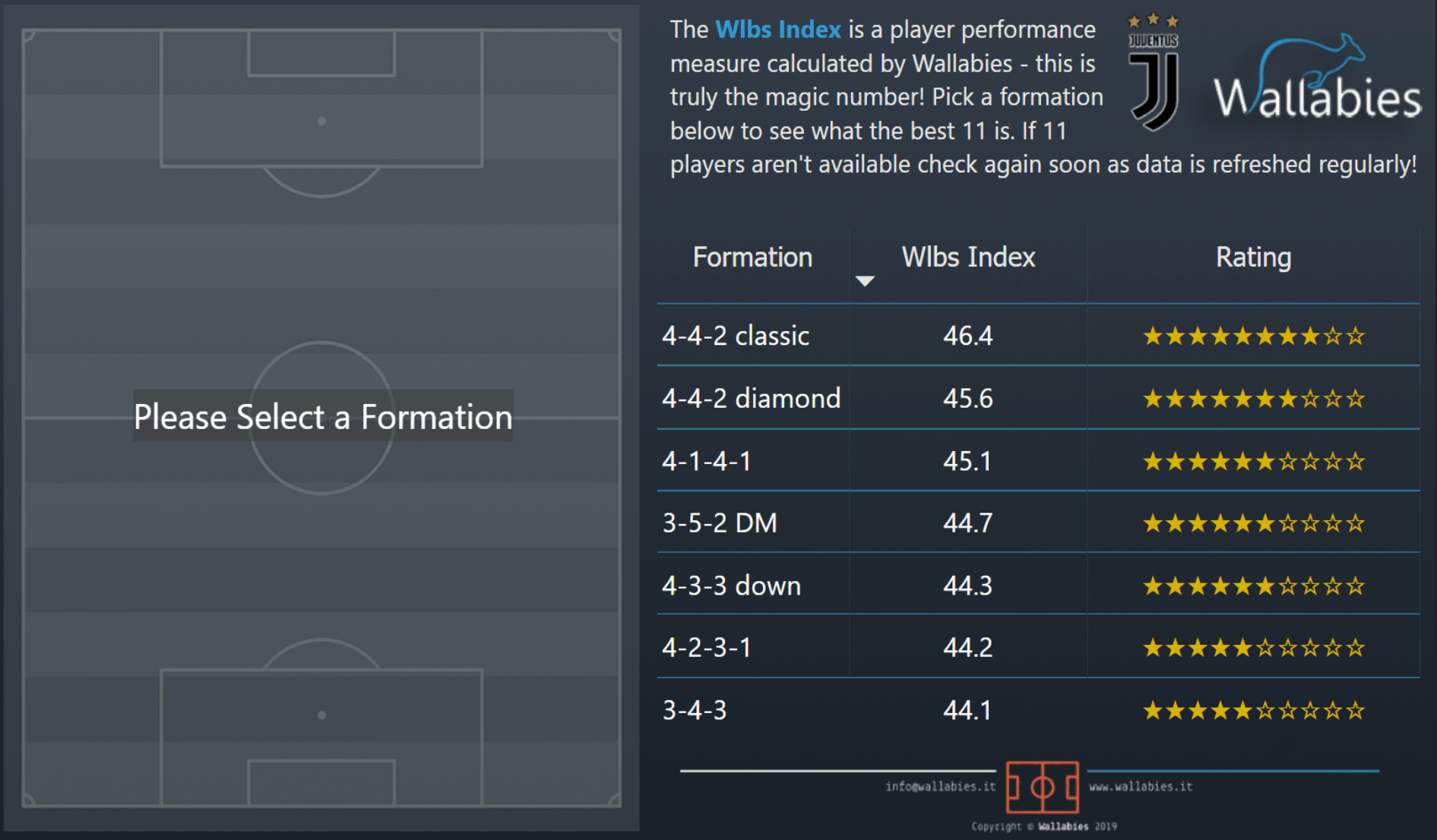 A case study
Source
SVG
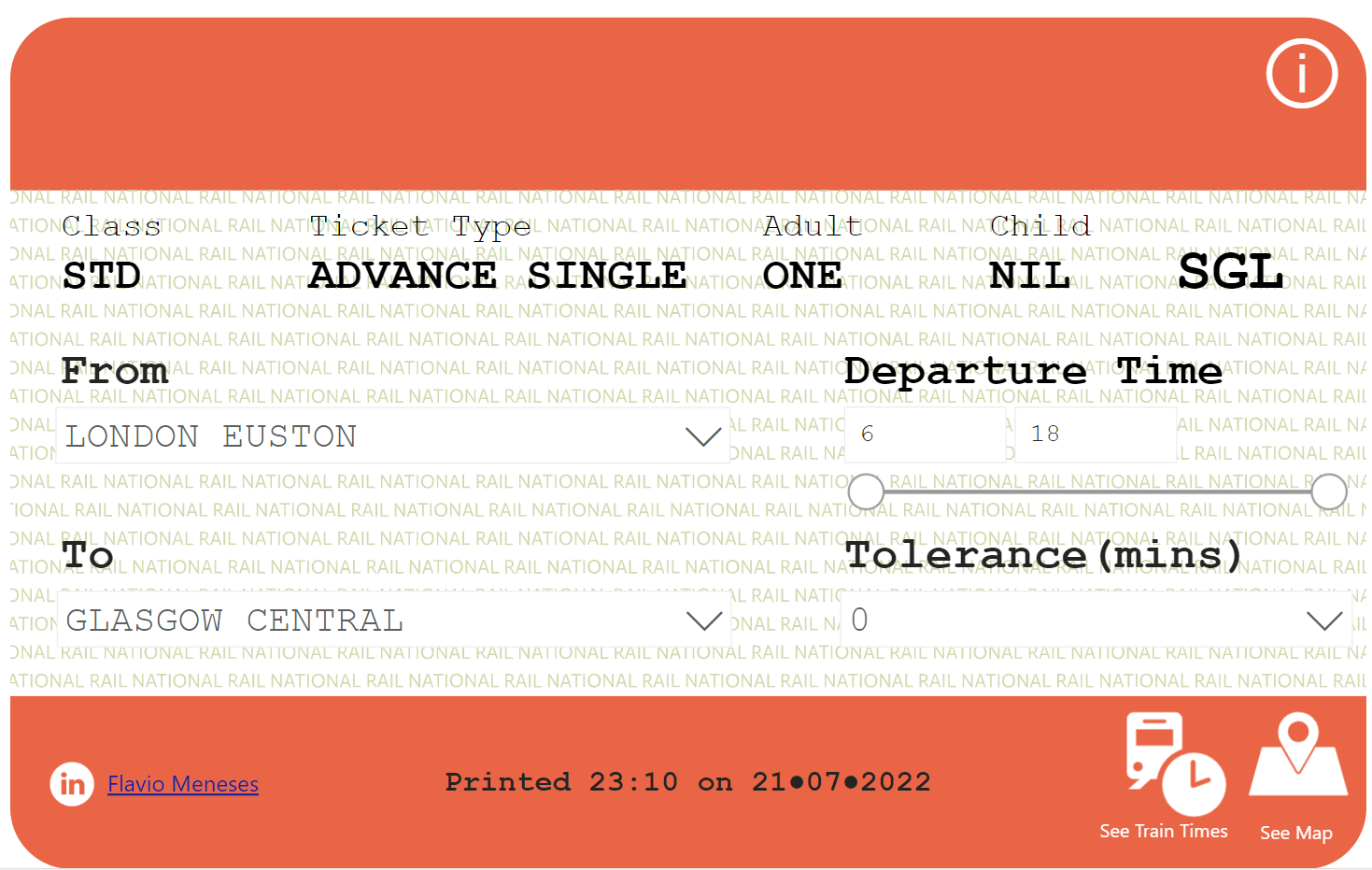 A case study
Source
SVG
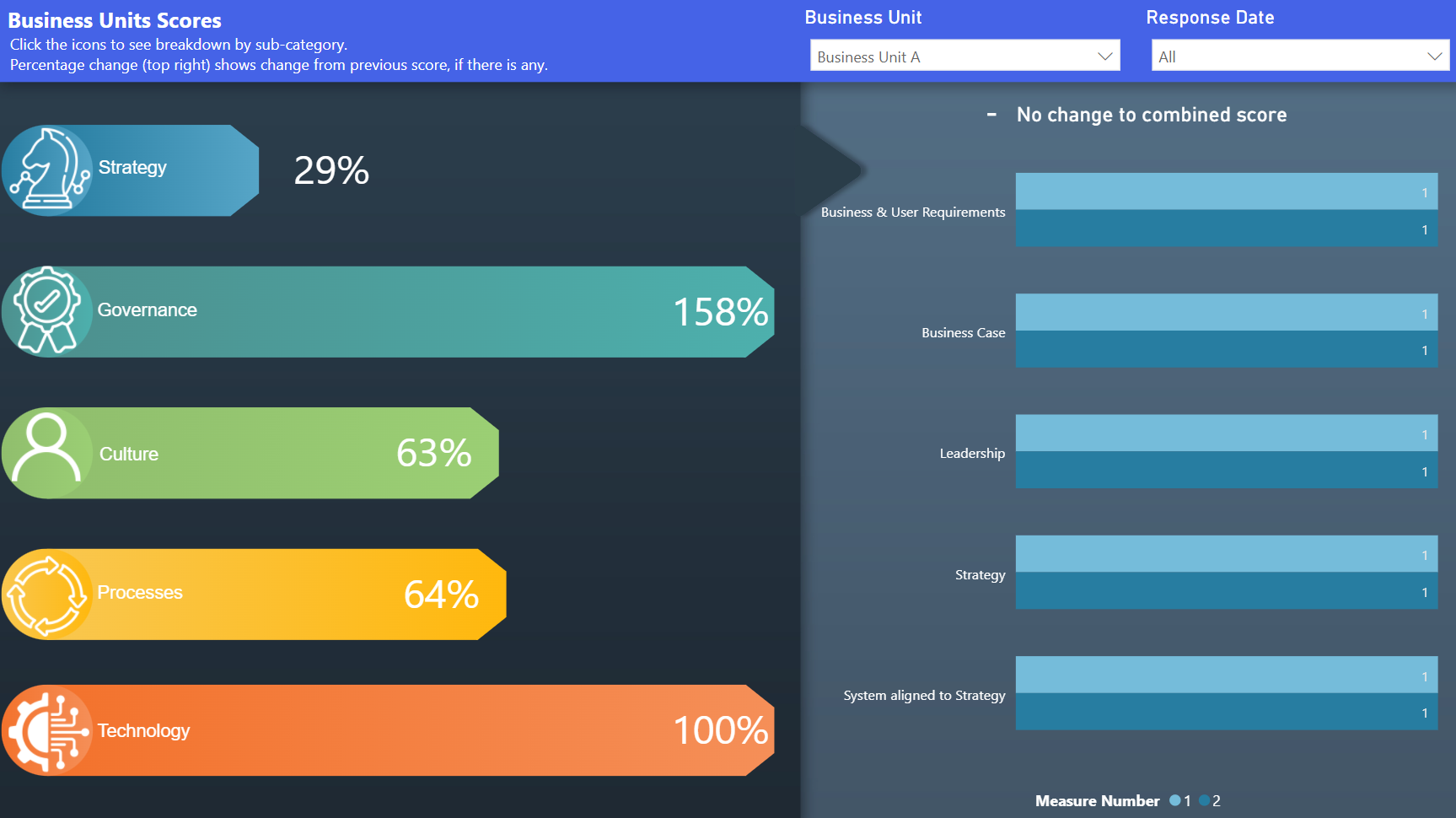 A case study
Source
Deneb
4
Deneb
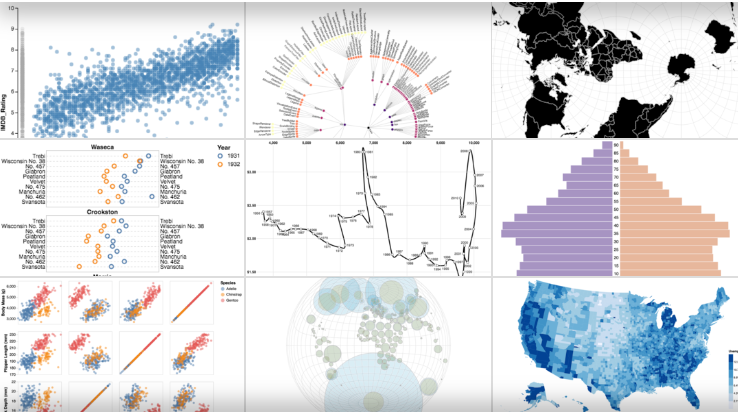 Based on Vega & Vega-Lite visualization grammar
Source
Deneb
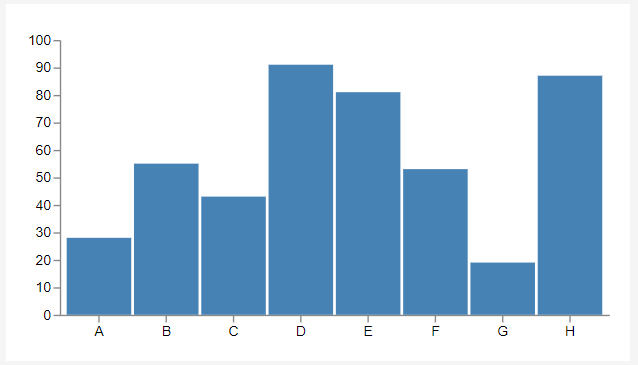 Vega & Vega-Lite 101
Source
Deneb
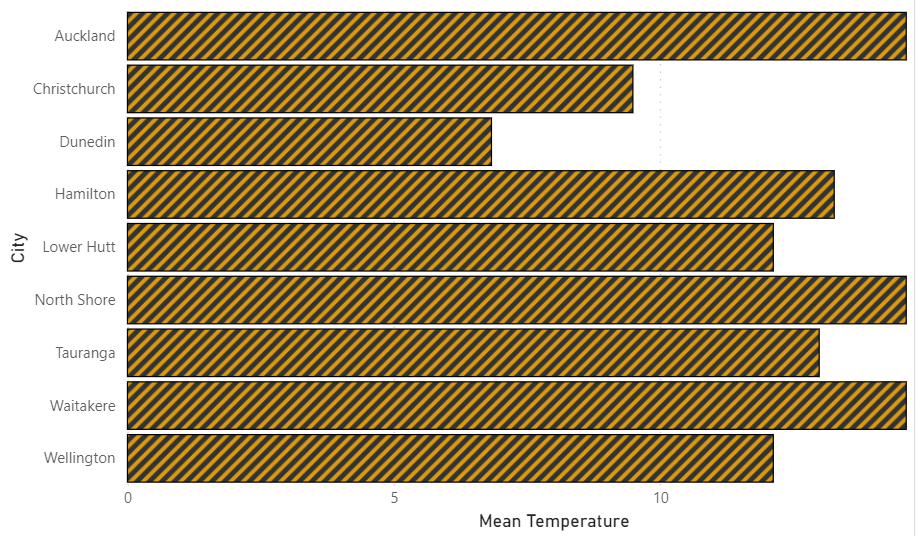 Deneb for Power BI
Deneb
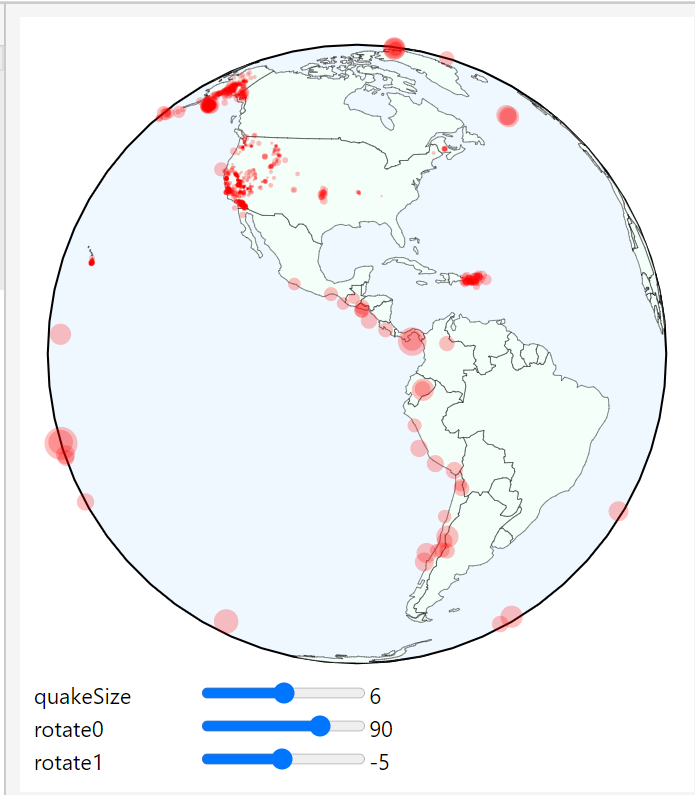 Maps with Deneb
Source
Deneb
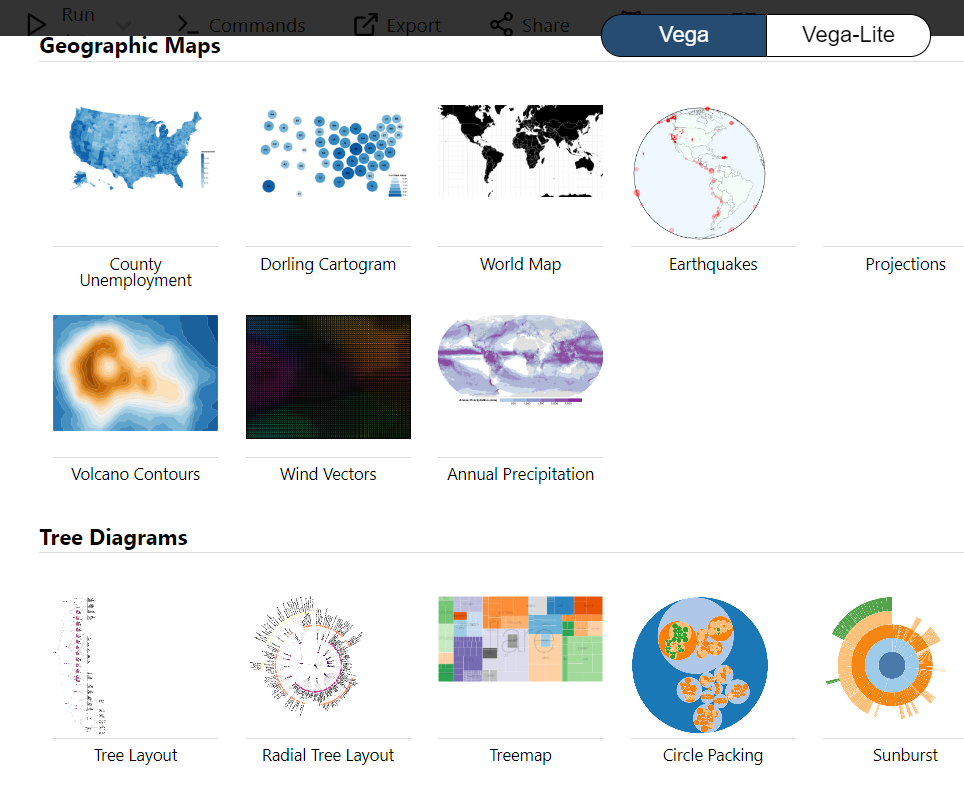 Examples library
Source
MS Charticulator
5
MS Charticulator
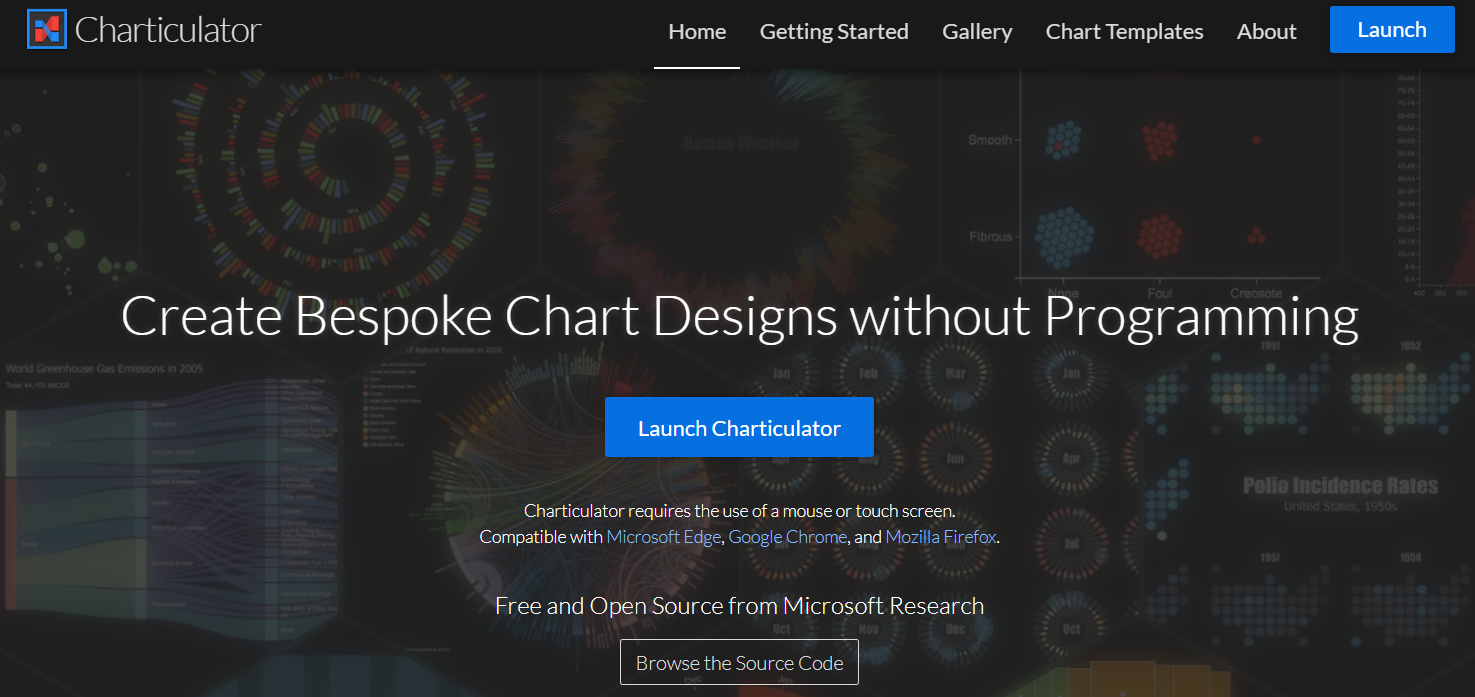 MS Charticulator
 101
Source
Power BI visuals SDK
6
Power BI visuals SDK
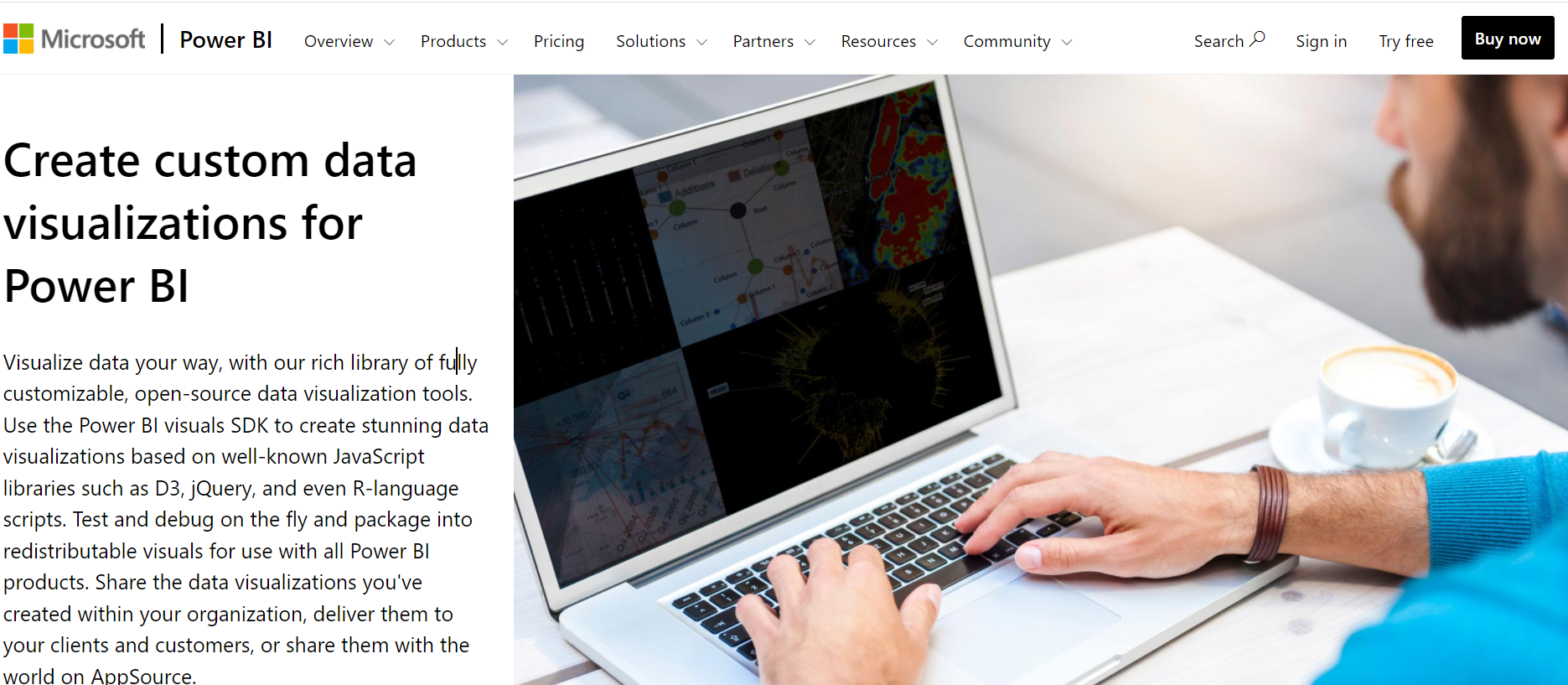 Software Development Toolkit
Source
Thanks!
Any questions ?

You can find me at:
Flavio Meneses
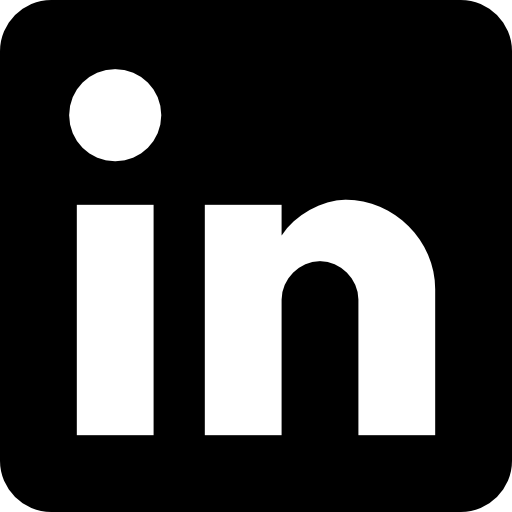 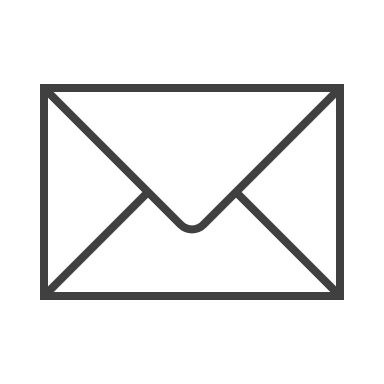 fmeneses@logikalprojects.com
Presentation template by SlidesCarnival
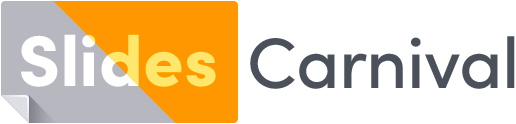